Siffror och tal
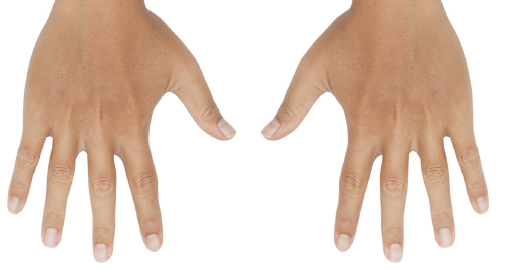 Det finns 10 olika siffror som bygger upp alla tal.
0	1	2	3	4	5	6	7	8  och   9
Siffror
13 456 är ett tal med fem siffror.
Tal
Talet 0 och de positiva heltalen bildar tillsammans de naturliga talen.
Av de naturliga talen kallar vi 0, 2, 4, 6, 8, 10, 12 … för jämna tal och 1, 3, 5, 7, 9, 11, 13 … för udda tal.
De jämna talen är delbara med 2.
De fyra räknesätten
Addition
Multiplikation
summa
term
term
faktor
produkt
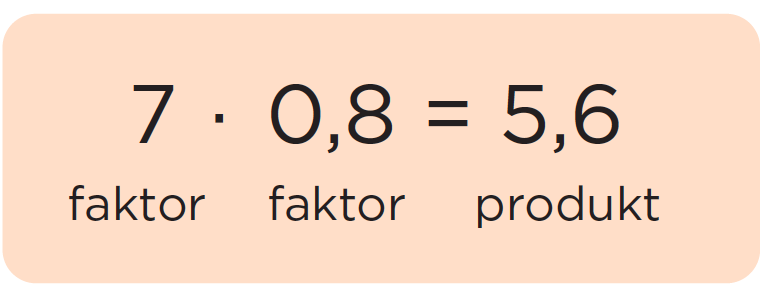 faktor
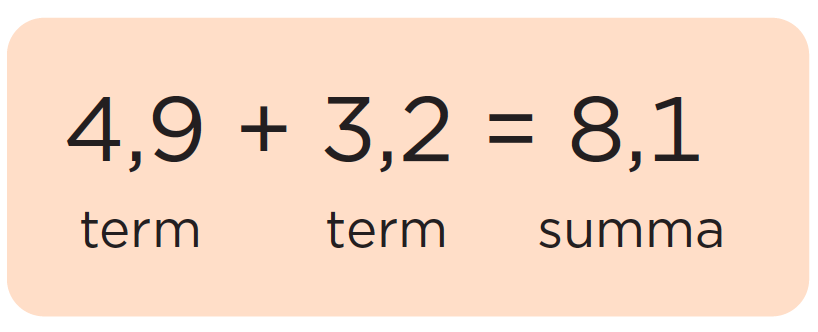 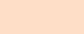 Subtraktion
Division
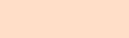 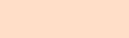 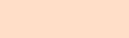 täljare
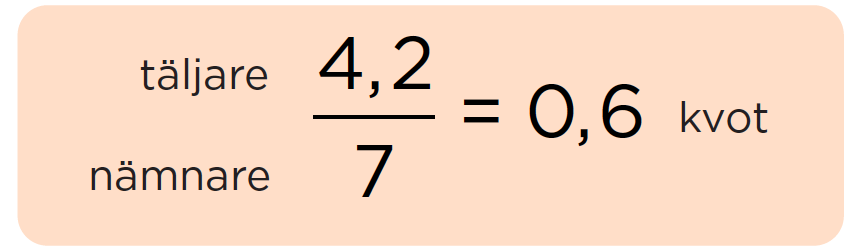 kvot
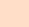 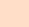 nämnare
differens
term
term
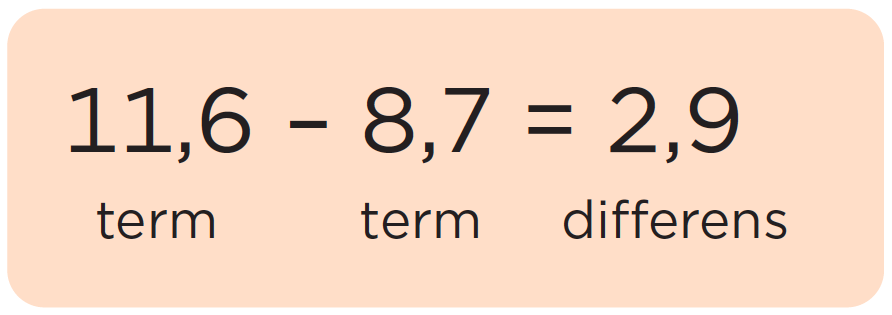 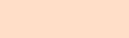 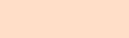 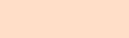 Platsvärde
I vårt positionssystem är det en siffras plats i ett tal som avgör vilket värde den har.
Man säger att siffran har ett platsvärde.
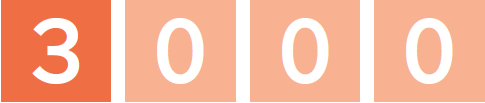 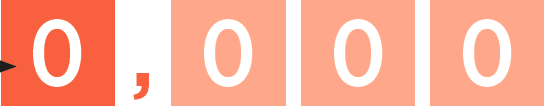 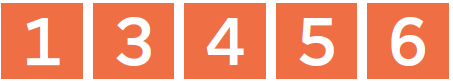 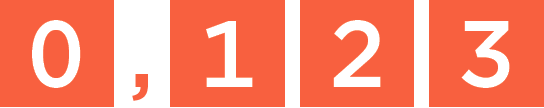 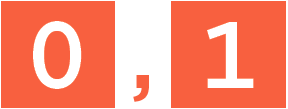 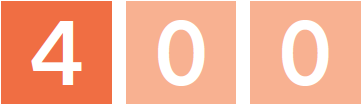 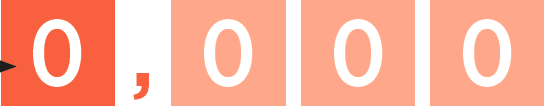 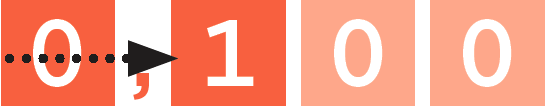 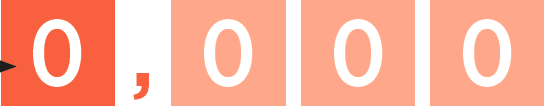 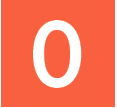 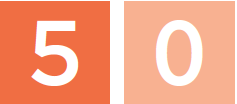 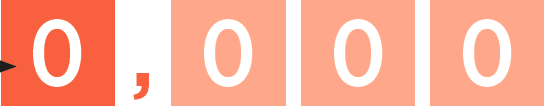 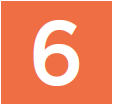 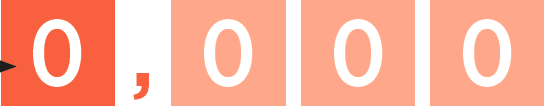 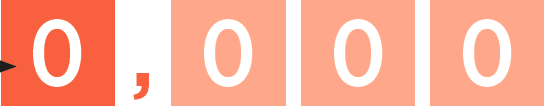 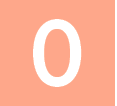 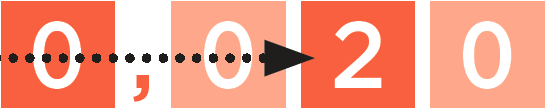 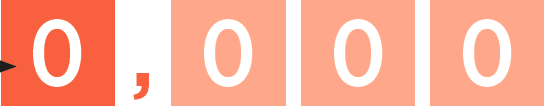 tusentalssiffra och har värdet 3 · 1 000 = 3 000
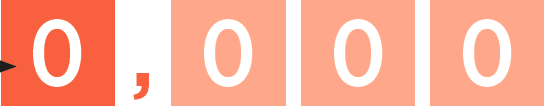 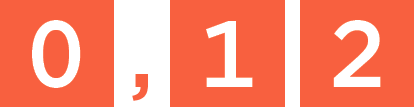 hundratalssiffra och har värdet 4 · 100 = 400
tiotalssiffra och har värdet 5 · 10 = 50
entalssiffra och har värdet 6 · 1 = 6
tiondelssiffra och har värdet 1 · 0,1 = 0,1
hundradelssiffra och har värdet 2 · 0,01 = 0,02
tusendelssiffra och har värdet 3 · 0,001 = 0,003
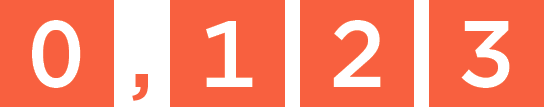 Exempel
18     42        53      179       310        27
Udda tal är :
53, 179 och 27
Tallinjen
På den här tallinjen har vi markerat alla heltal från 0 till 10.
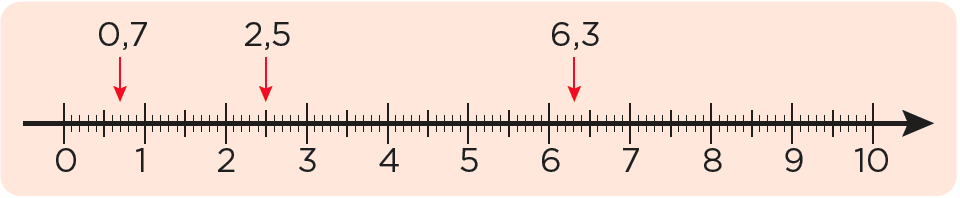 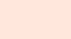 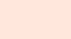 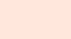 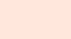 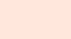 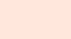 Avståndet mellan två heltal är indelat i tio lika delar, tiondelar.
Vi markerar talen 0,7 och 2,5 samt 6,3.
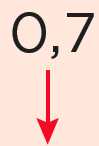 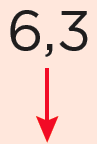 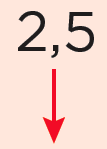 Exempel
Vilka tal pekar pilarna på?
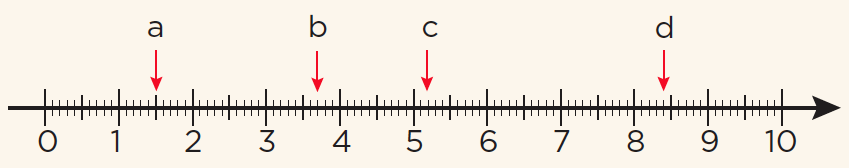 Svar:
a)  1,5
c)  5,2
d)  8,4
b)  3,7
Jämföra tals värden
Fler nollor men samma värde
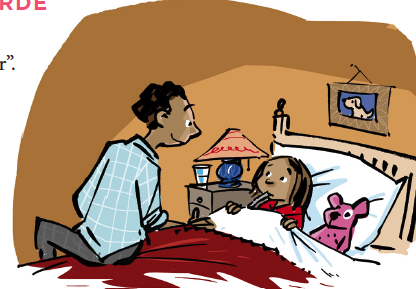 Sara har feber. Hennes temperatur är 39,0 oC.
Hon säger att hon har ”trettionio graders feber”.
39,0 = 39
Värdet på ett tal förändras inte om man lägger till en eller flera nollor sist i talet efter decimaltecknet.
Till exempel:
1 = 1,0 = 1,00 = 1,000 osv
0,5 = 0,50 = 0,500 osv
Jämföra tal
När man ska jämföra två tal i decimalform är det enklare om man först skriver talen så att de har lika många decimaler.
Då lägger man till en eller flera nollor till talet med minst antal decimaler.
Jämför till exempel 0,5 och 0,49 det vill säga 5 tiondelar och 49 hundradelar.
5 tiondelar = 50 hundradelar. Alltså är 0,5 = 0,50 .
50 hundradelar är mer än 49 hundradelar.
0,5 är mer än 0,49.
0,5 > 0,49
0,49 < 0,5
Vi kan skriva så här:
Tecknet < betyder ”är mindre än”.
Tecknet > betyder ”är större än”.
Med ett gemensamt namn kallas tecknen < och > för olikhetstecken.
Exempel
Vilket tal är störst och vilket är minst?
0,18		0,19		0,2		0,1		0,08
Skriv först alla talen med två decimaler.
0,2 =
0,20
0,1 =
0,10
0,2 = 20 hundradelar och 
0,1 = 10 hundradelar
Skriv sedan talen i storleksordning.
0,20		0,19		0,18		0,10		0,08
Svar:
0,2 är störst och 0,08 är minst.
Exempel
Vilket tal ligger mitt emellan talen?

a) 0,2 och 0,3 				b) 0,4 och 0,41
Skriv först båda talen med två decimaler.
0,20
a)  0,2 =
0,3 =
0,30
0,2 = 20 hundradelar och 
0,3 = 30 hundradelar
Mitt emellan ligger talet 0,25.
b)    0,4 =
0,400
0,41 =
0,410
Mitt emellan ligger talet 0,405.